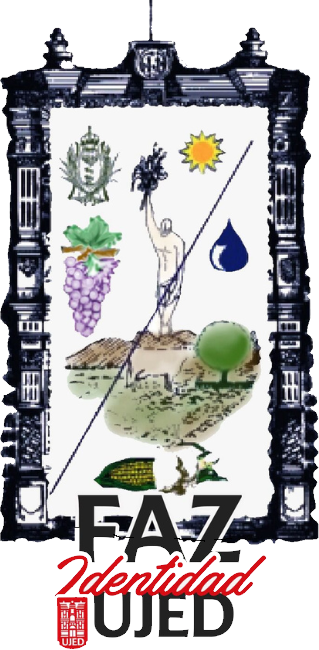 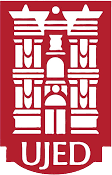 TITULO
INTRODUCCION
NOMBRE DE AUTORES
E INSTITUCIONES
--------------------------------------------------------------------------------------------------------------------------------------------------------------------
--------------------------------------------------------------------------------------------------------------------------------------------------------------------
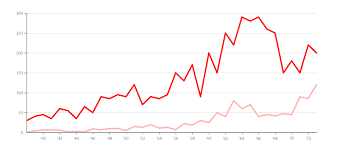 MATERIALES Y METODOS
--------------------------------------------------------------------------------------------------------------------------------------------------------------------
--------------------------------------------------------------------------------------------------------------------------------------------------------------------
RESULTADOS Y DISCUSION
CONCLUSIONES
---------------------------------------------------------------------------------------------------------------------------
--------------------------------------------------------------------------------------------------------------------------------------------------------------------
Cuadro ----------------------------------------------------------------------------------------------------------------------------
BIBLIOGRAFIA
--------------------------------------------------------------------------------------------------------------------------------------------------------------------
--------------------------------------------------------------------------------------------------